DUNE Vertical DriftCRP production04/2021B.Aimard, G.Deleglise, D.Duchesneau, N.Geffroy
ProtoDUNE DP installation
Overview of the ProtoDUNE Dual Phase CRPs is available here :
https://lapp-owncloud.in2p3.fr/s/fPC2Sb8KfesLMoS
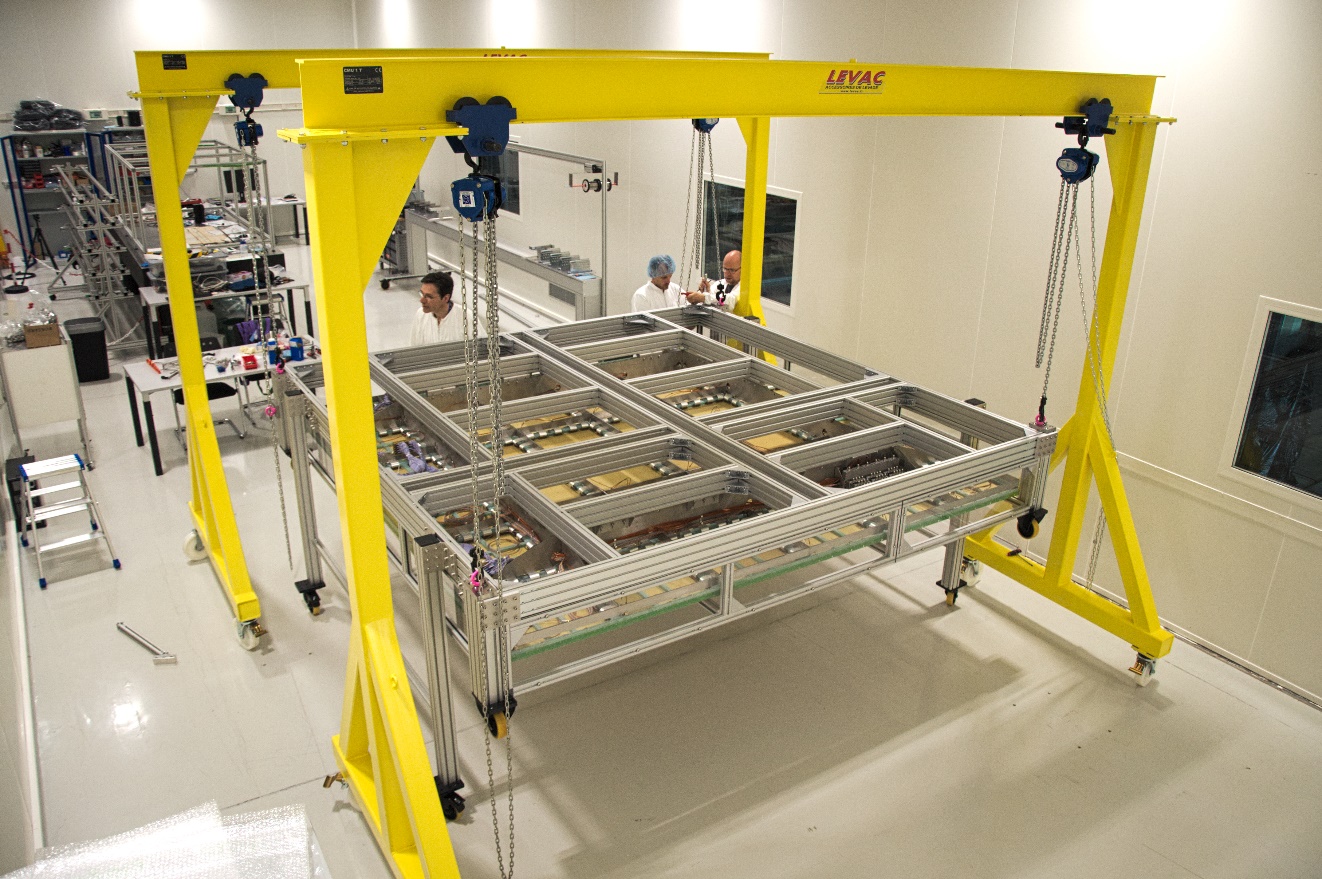 Clean room dimensions :  20m x 6m x 5m
2021/07/04
LAPP – DUNE Vertical Drift design
2
Clean room 185 tooling
Optical table
Elcom structure
2021/07/04
LAPP – DUNE Vertical Drift design
3
Anode production
Anode panels are glued together on the optical table (in a vacuum bag)
Connections are printed

Done by Rui’s team
Once glued, panels can be safely moved and fliped by hand by 4 persons (confirmed by Rui)
1686
500
Optical table
Elcom supporting structure
Detachable centering « ears »
2021/07/04
LAPP – DUNE Vertical Drift design
4
Necessary to enlarge optical table?
1686
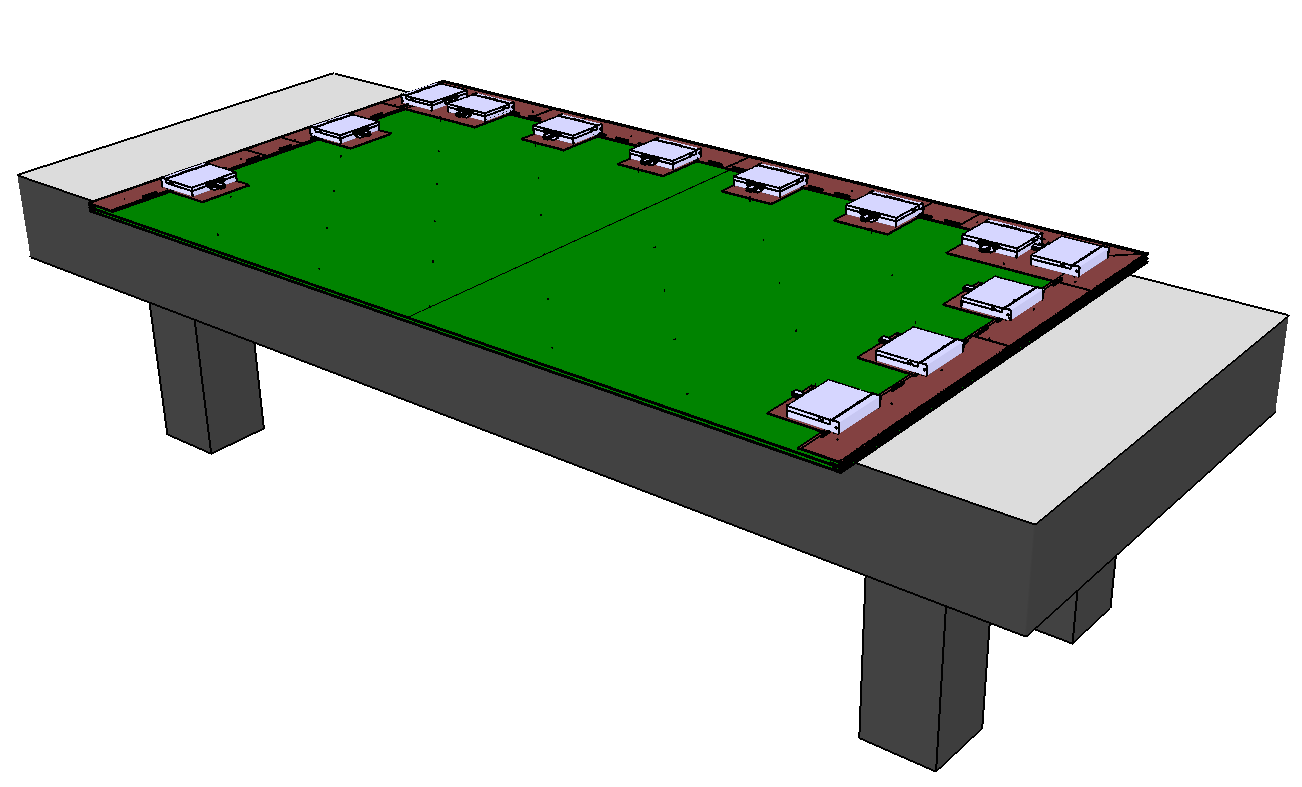 1490
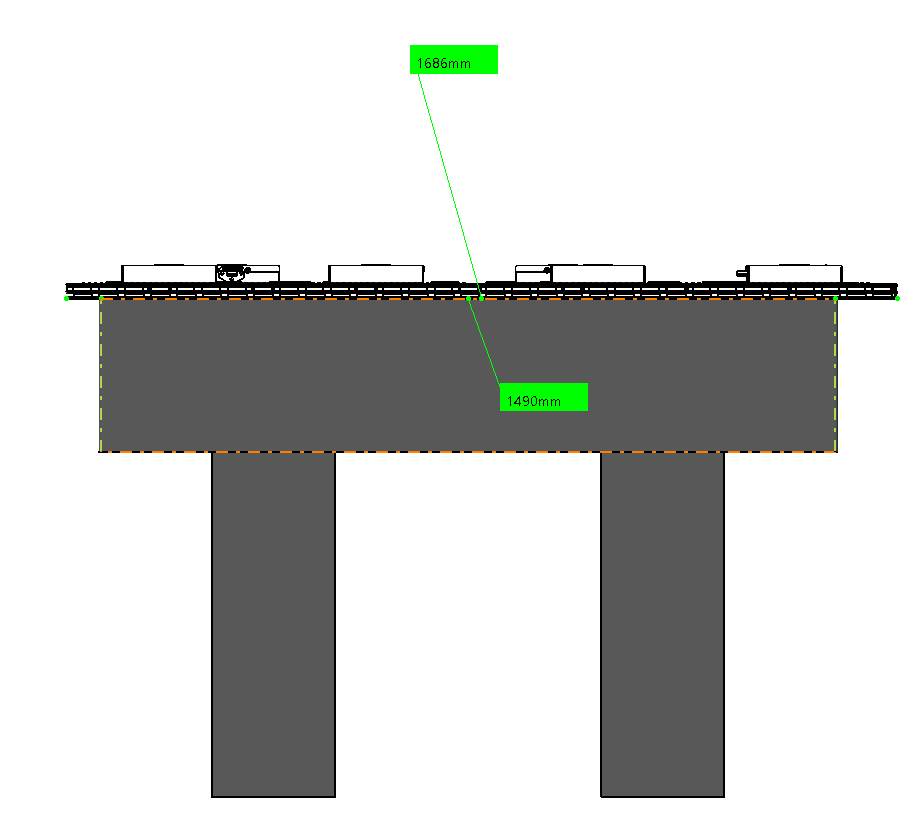 2998
3990
Is it necessary to extend the table to cover the whole anode surface?

Should we foresee a smooth covering to avoid scratches when sliding the anode?
2021/07/04
LAPP – DUNE Vertical Drift design
5
Composite frame transparency
Last version of the composite frame, under mechanical studies
Transparency : ~56%

To be validated with manufacturer (bid will be proposed soon)

Estimated planarity in specs, results will be presented in details soon
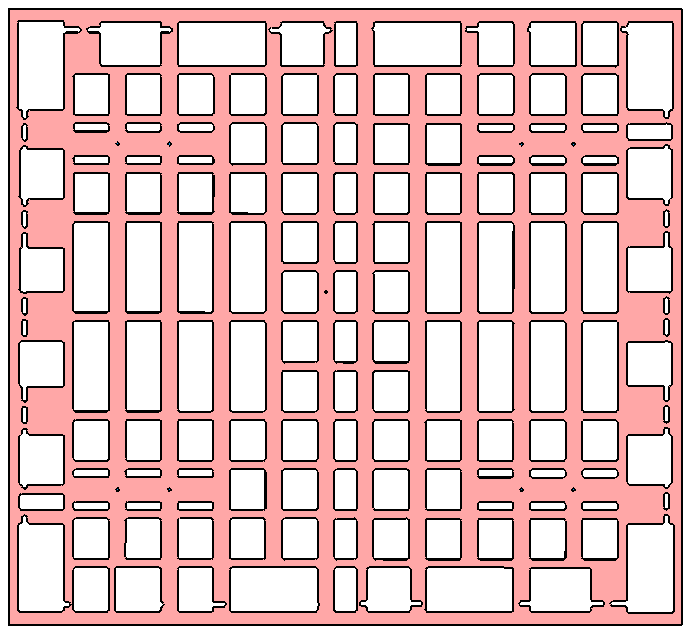 2021/07/04
LAPP – DUNE Vertical Drift design
6
Spacers geometry
Composite frame
Adapter board
Anode Collection
Anode Shield
2021/07/04
LAPP – DUNE Vertical Drift design
7
Are Anodes spacing ok?
M4 nut + washer
Ok?
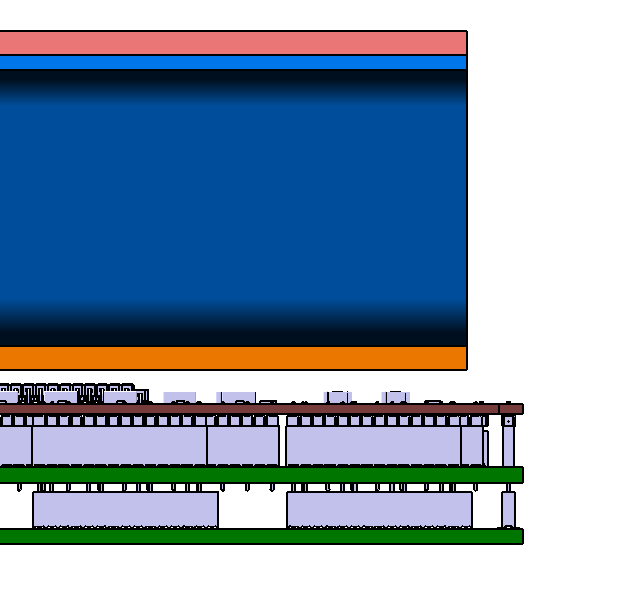 M3 screw
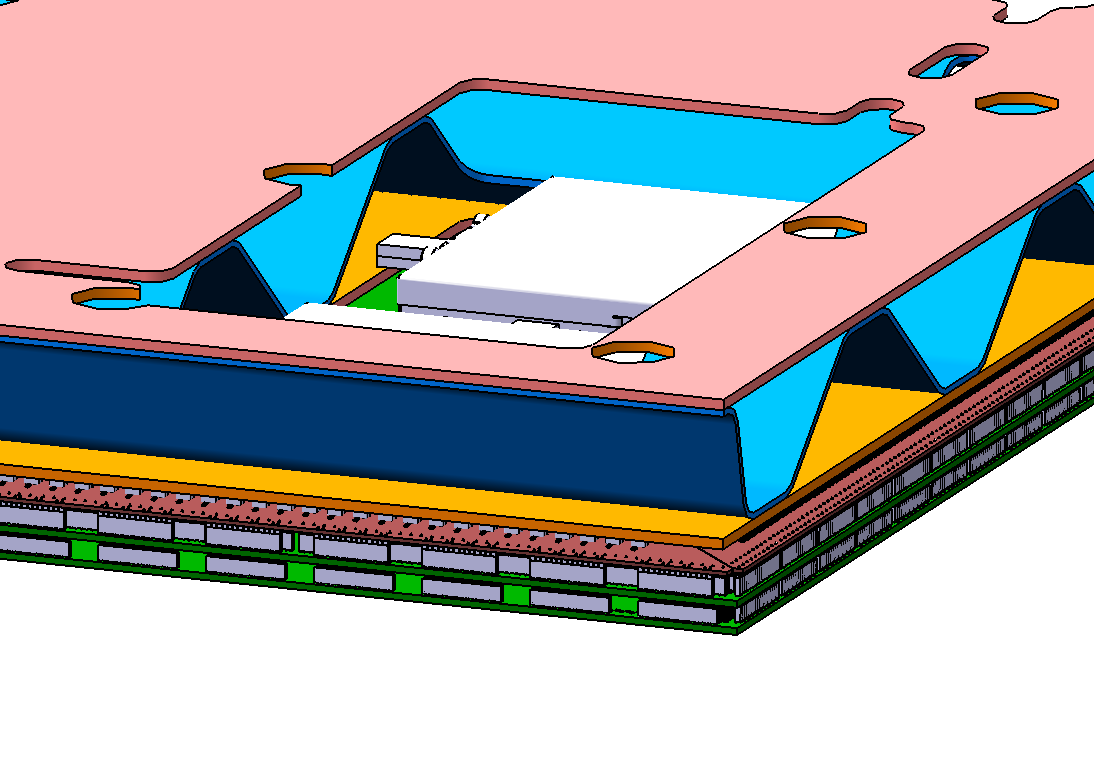 Dimensions are from CAD files, can we consider them final ?
2021/07/04
LAPP – DUNE Vertical Drift design
8
Anodes assembly
The 58 plastic spacers are placed in the panel

best solution following Rui, in development by LAPP
PEEK or Nylon should be suitable (support 50 or 30 kg by spacer in traction)
Performed on Elcom structure to access from below
Tightening must be insured here
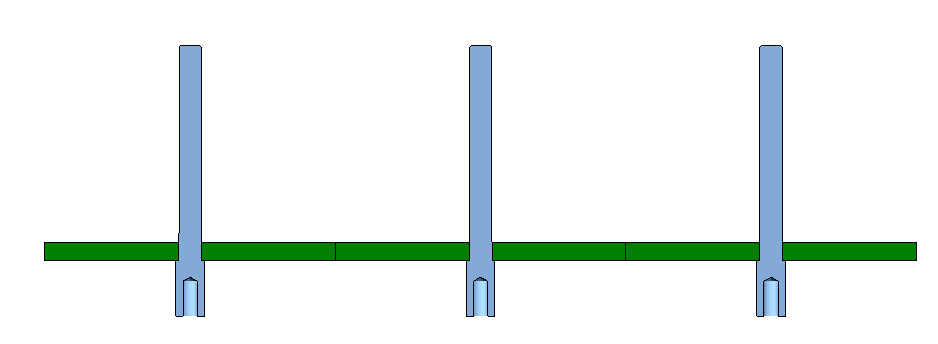 Anode collection
2021/07/04
LAPP – DUNE Vertical Drift design
9
Adjustment sizing tests
Adjustment between +20µm and +80µm are suitable
If adjustment is betwenn -10µm and 0, insertion is possible manually
Liquid Ar/N cooling of the pin induces a -40µm contraction on the diameter

Eltos provides very good tolerances on 2,5mm holes (<10µm), is it possible to get the same for 4mm fixation holes ?
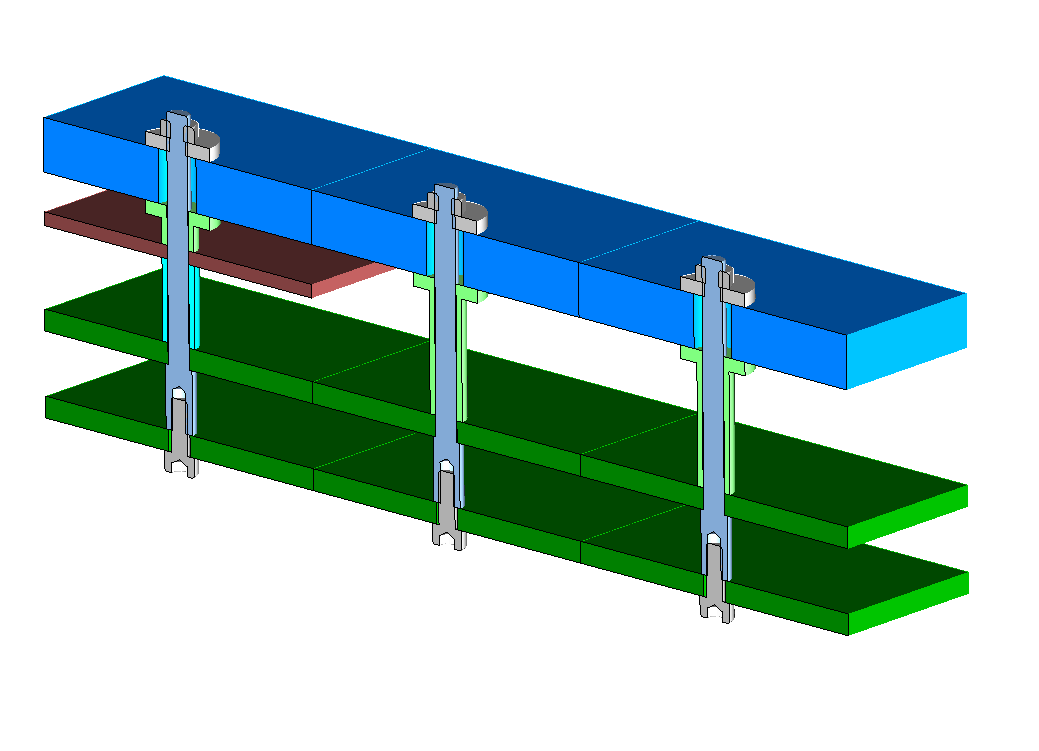 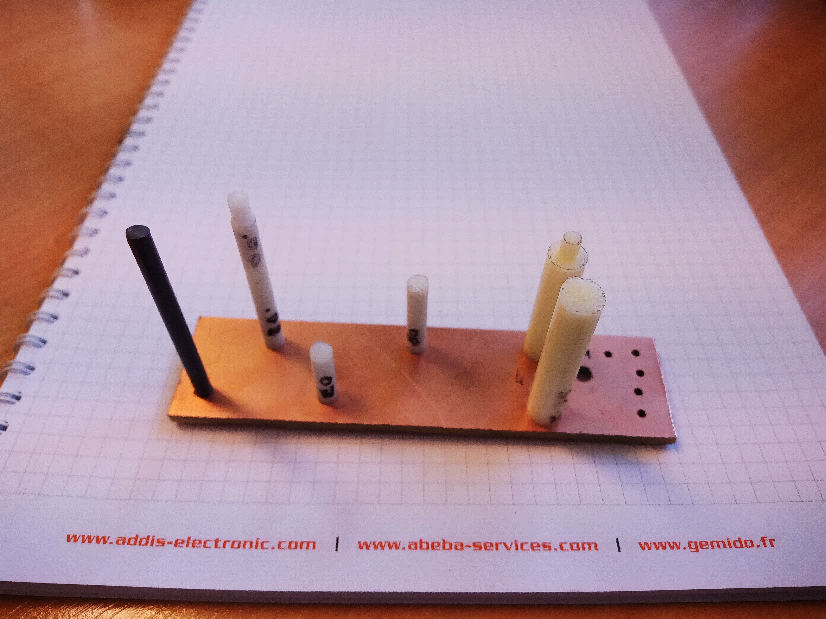 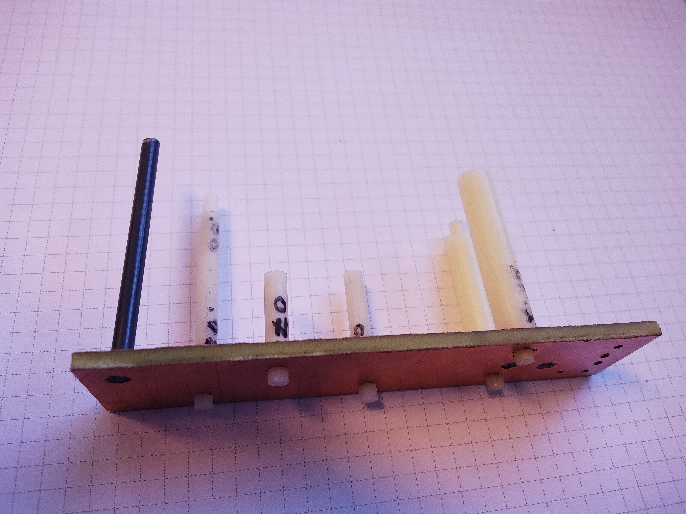 2021/07/04
LAPP – DUNE Vertical Drift design
10
Next steps
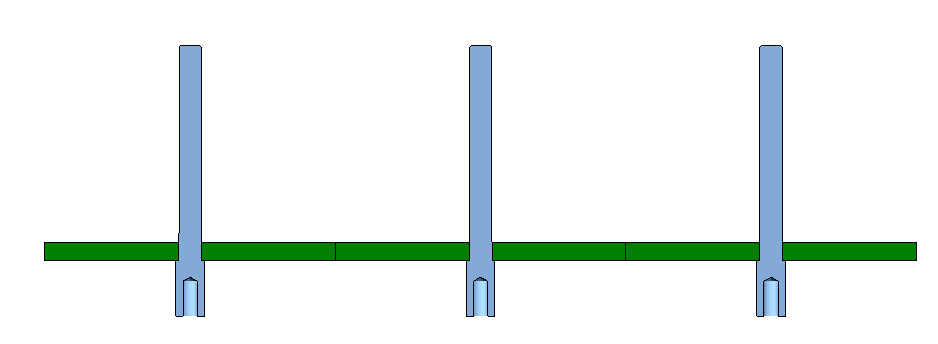 Step A
Spacers insertions
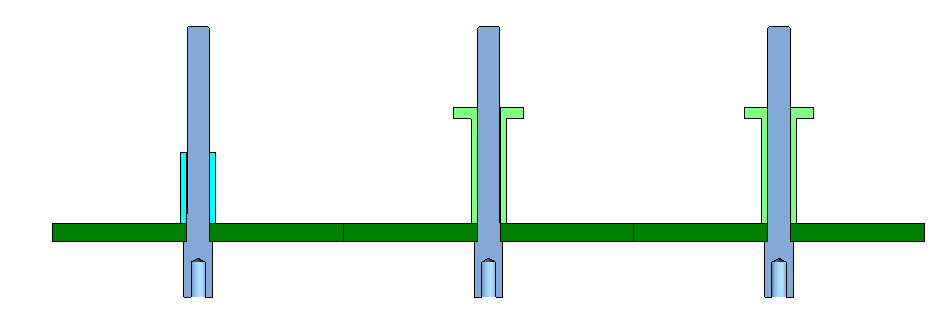 Electrical connections + Adapter boards mounting by CERN team
See Bo’s slides, 17/03/2021
Step B
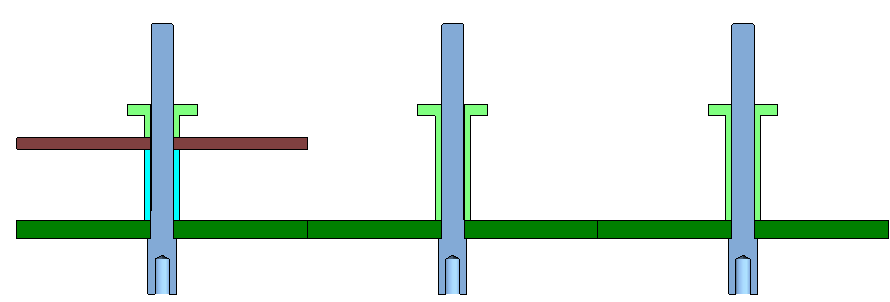 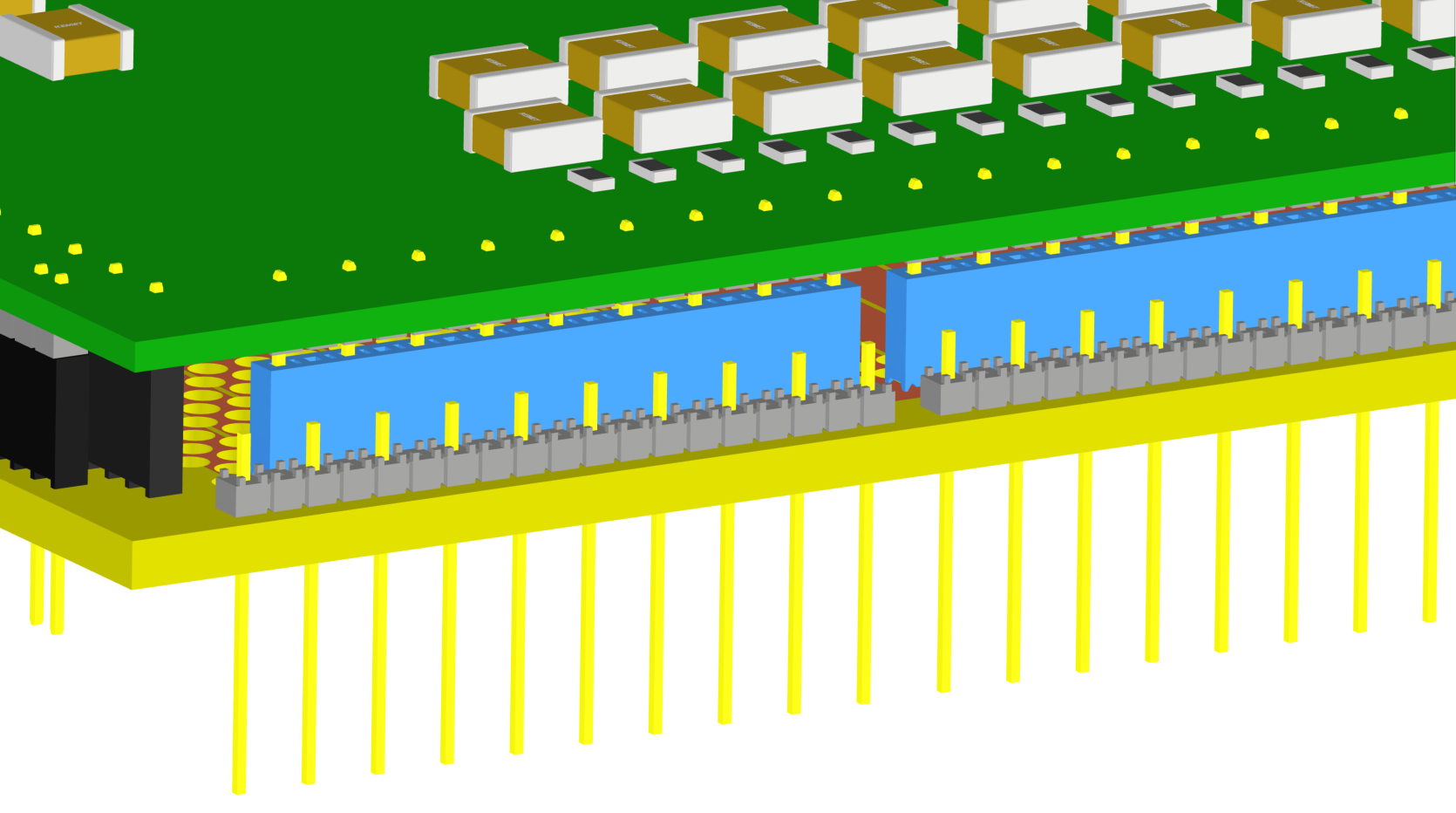 Step C
2021/07/04
LAPP – DUNE Vertical Drift design
11
Connection to composite frame
Optical table
Elcom supporting structure
2021/07/04
LAPP – DUNE Vertical Drift design
12
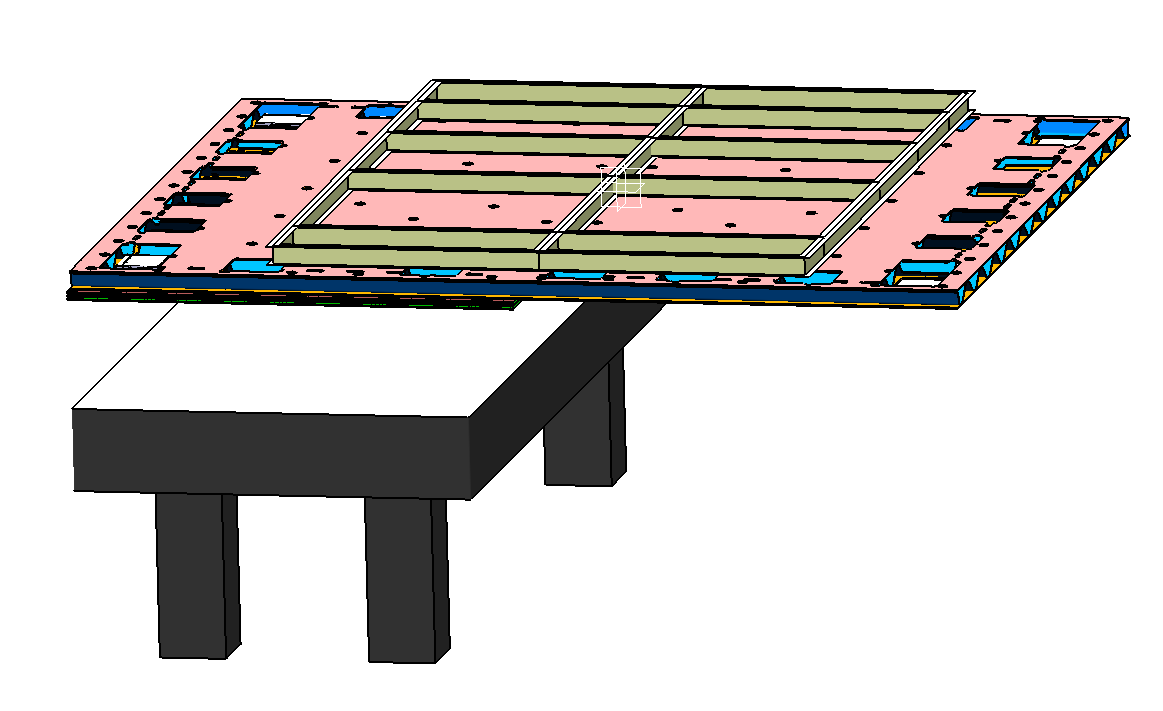 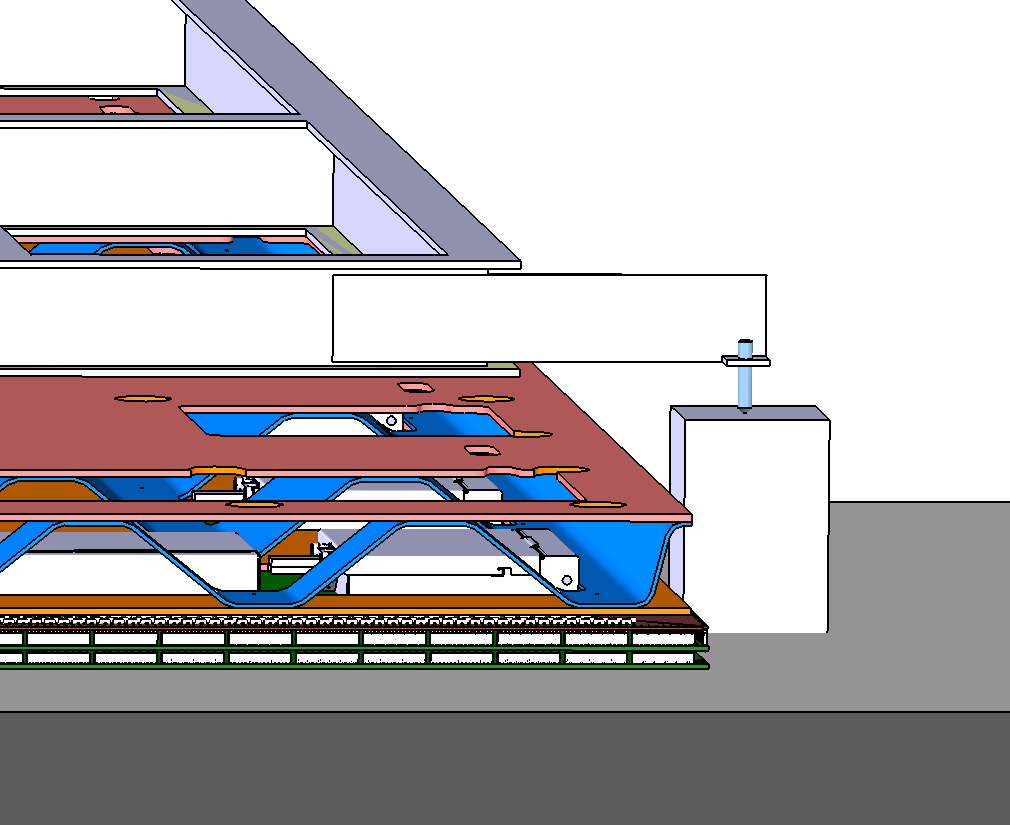 Composite frame is  brought above anode with the crane, then laid on adjustment arms

Precise vertical positionning thanks to ball-screws
2021/07/04
LAPP – DUNE Vertical Drift design
13
Composite frame – Anodes connection
Special tooling is used to access the top of the composite frame (even the middle) and place the washers + nuts
Step D
Step E
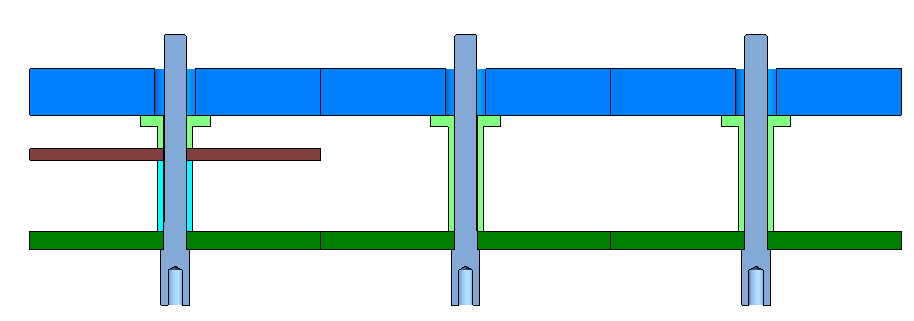 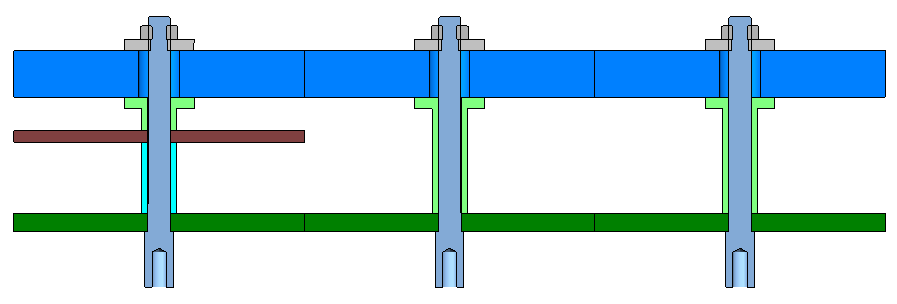 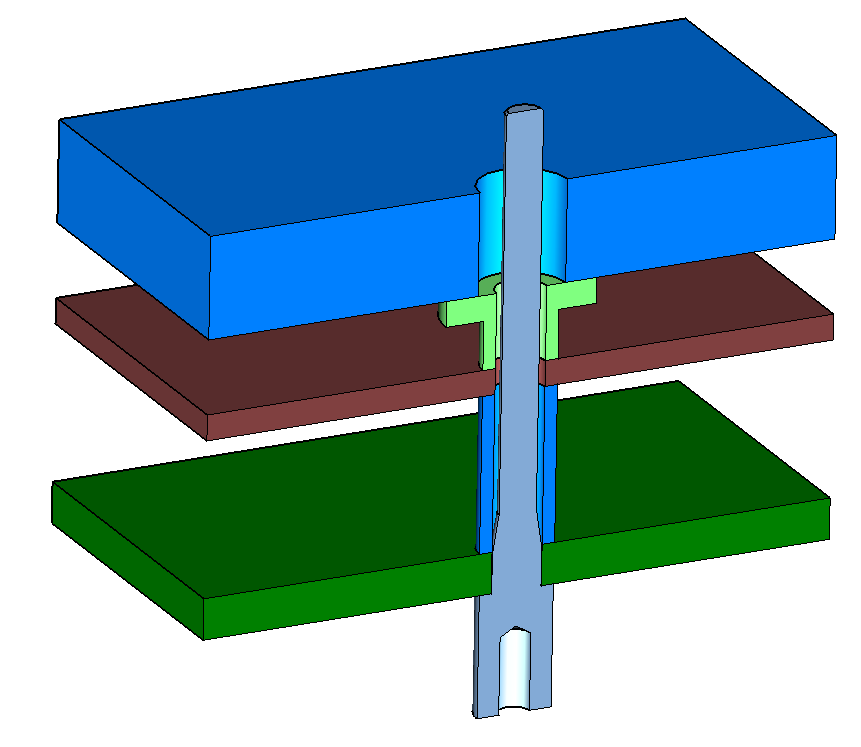 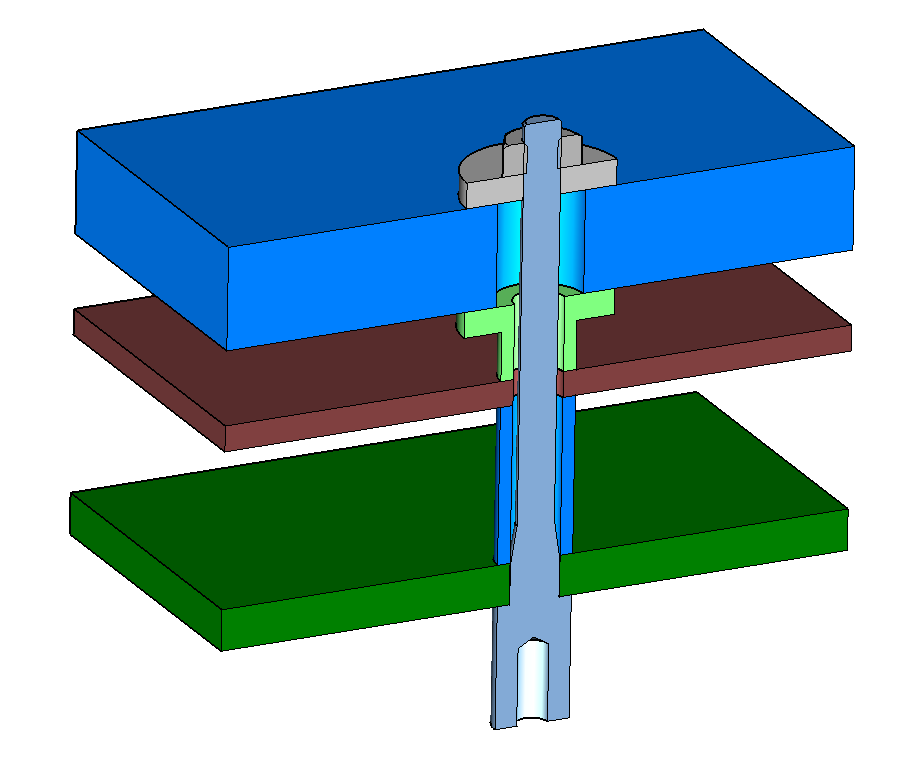 2021/07/04
LAPP – DUNE Vertical Drift design
14
Anode : Shield layer connection
Step F
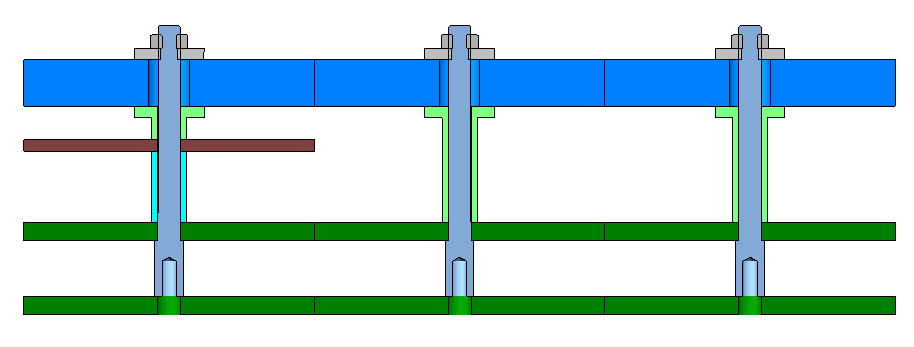 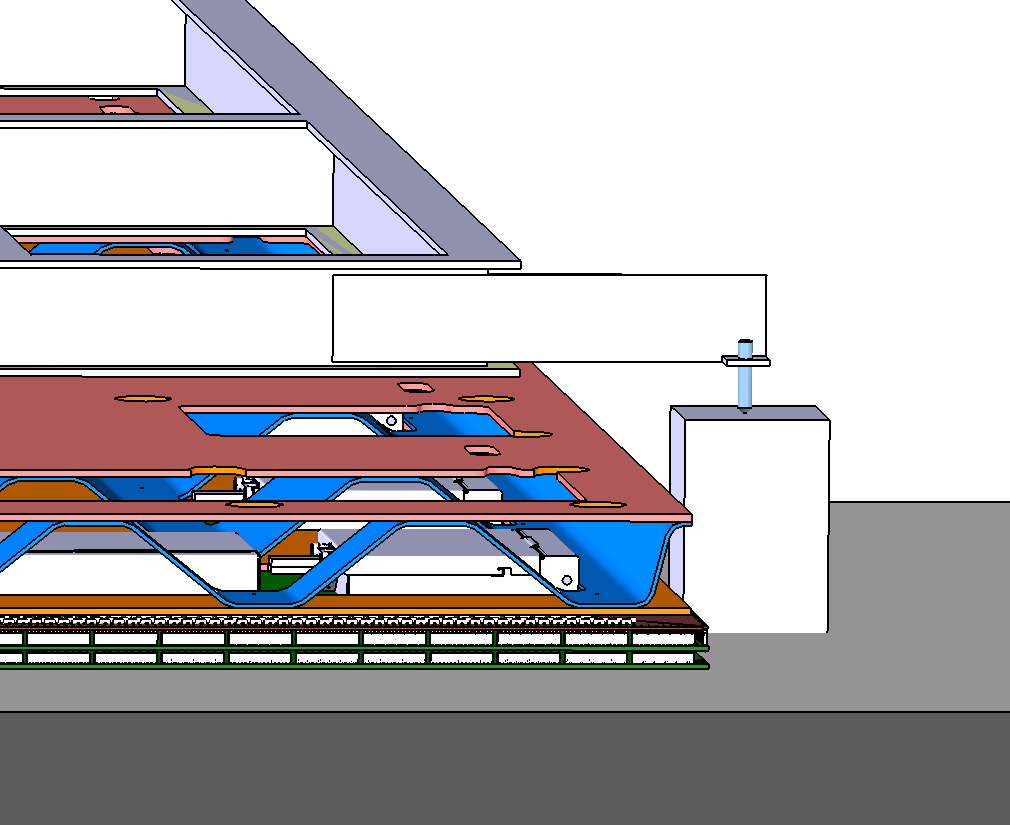 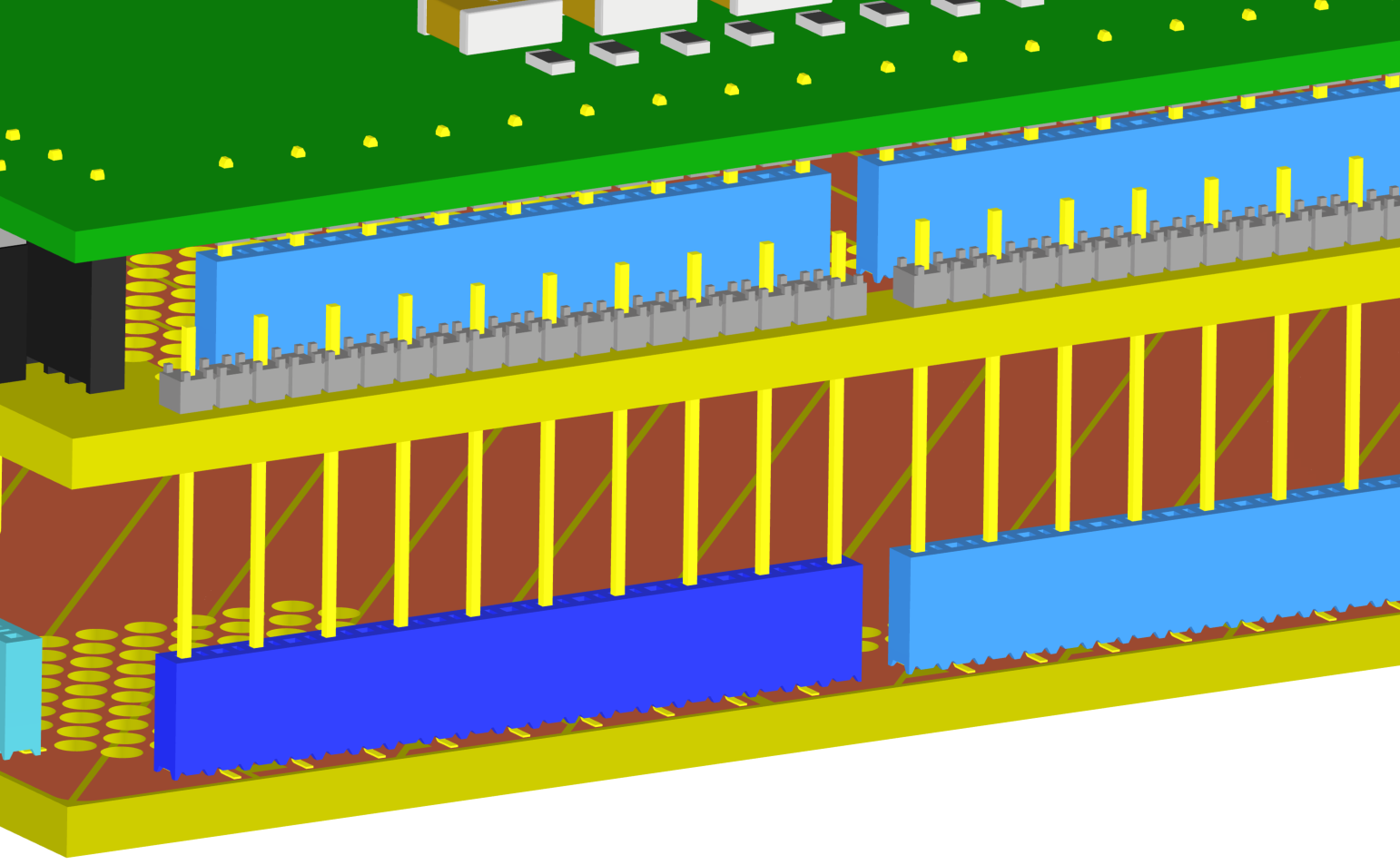 Optical table
Step G
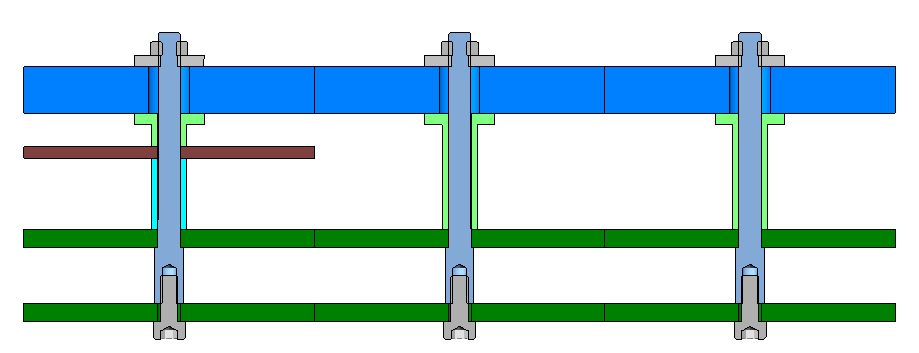 Elcom supporting structure
2021/07/04
LAPP – DUNE Vertical Drift design
15
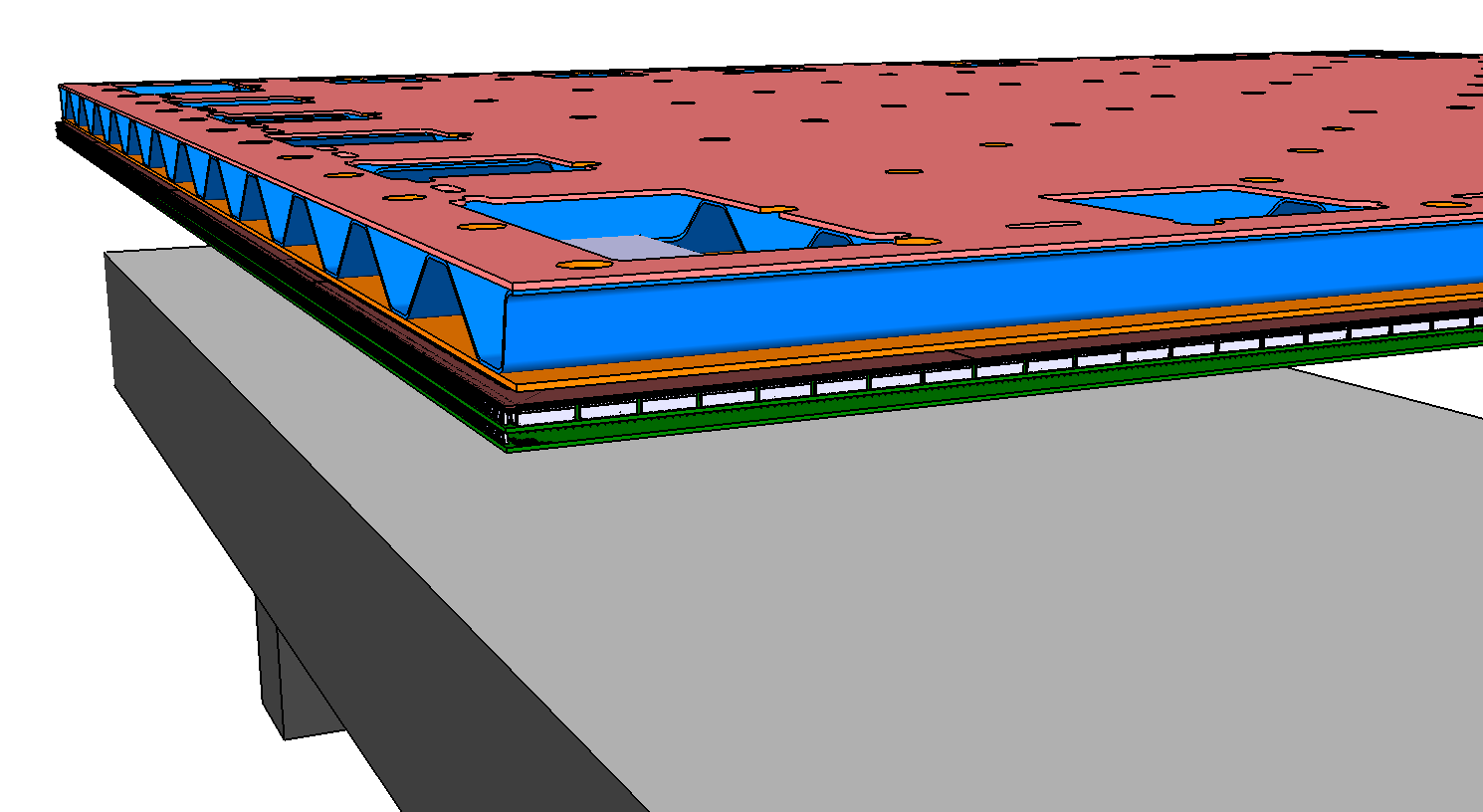 Optical table
Elcom supporting structure
2021/07/04
LAPP – DUNE Vertical Drift design
16
Optical table
Elcom supporting structure
2021/07/04
LAPP – DUNE Vertical Drift design
17
Material studies - Cryolab
CTE measurements have been performed by Cryolab on Anode material and Glass fiber from manufacturer
2021/07/04
LAPP – DUNE Vertical Drift design
18
Material studies : Cryolab
Anode material
CTE 0° = 11,47
CTE 90° = 9,76
Glass fiber from composite frame manufacturer
CTE = 8,87 
Little dependance on fiber orientation
Data are included in mechanical simulation to evaluate differential thermal shrinkage impact on deflection
2021/07/04
LAPP – DUNE Vertical Drift design
19
Material studies – CERN Metrology
Measurement of CTE by photogrammetry have been performed with CERN metrology team.

Anodes samples have been included and will provide redundancy with Cryolab’s measurements.

Results available soon.
2021/07/04
LAPP – DUNE Vertical Drift design
20
Next steps
Spacers validation 
dimensions and mechanical tests
Composite frame final design & thermal simulations
Decoupling system production and tests
Links between metallic and composite frames
Metallic frame final design (+ transport box)
CRP instrumentation integration
Cable routing definition for coldbox test
Suspension feedthrough design modifications for coldbox
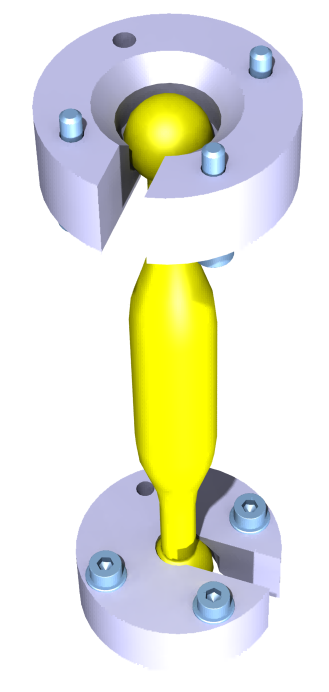 2021/07/04
LAPP – DUNE Vertical Drift design
21